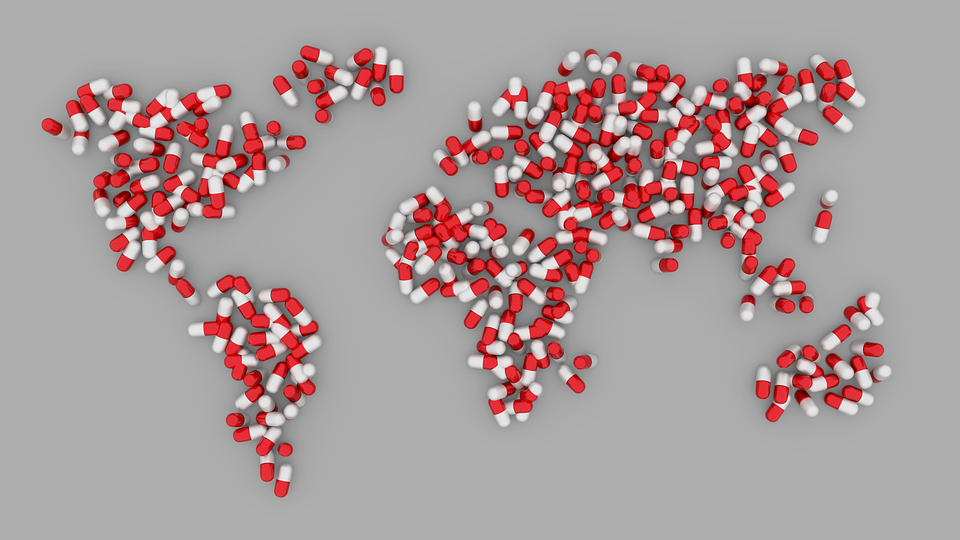 Gesundheit und Wohlergehen
[Speaker Notes: https://pixabay.com/de/illustrations/welt-karte-pille-erde-1185076/]
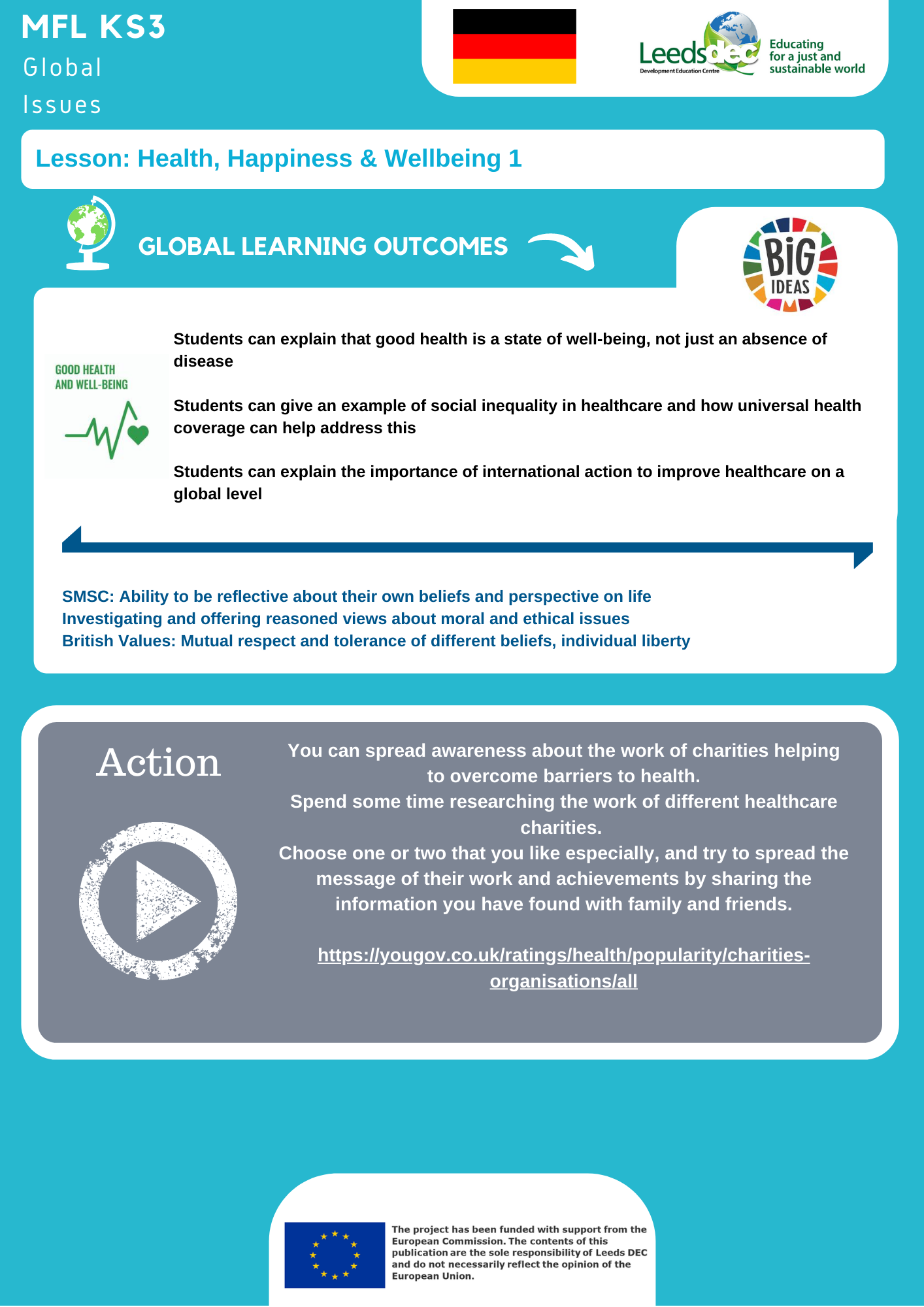 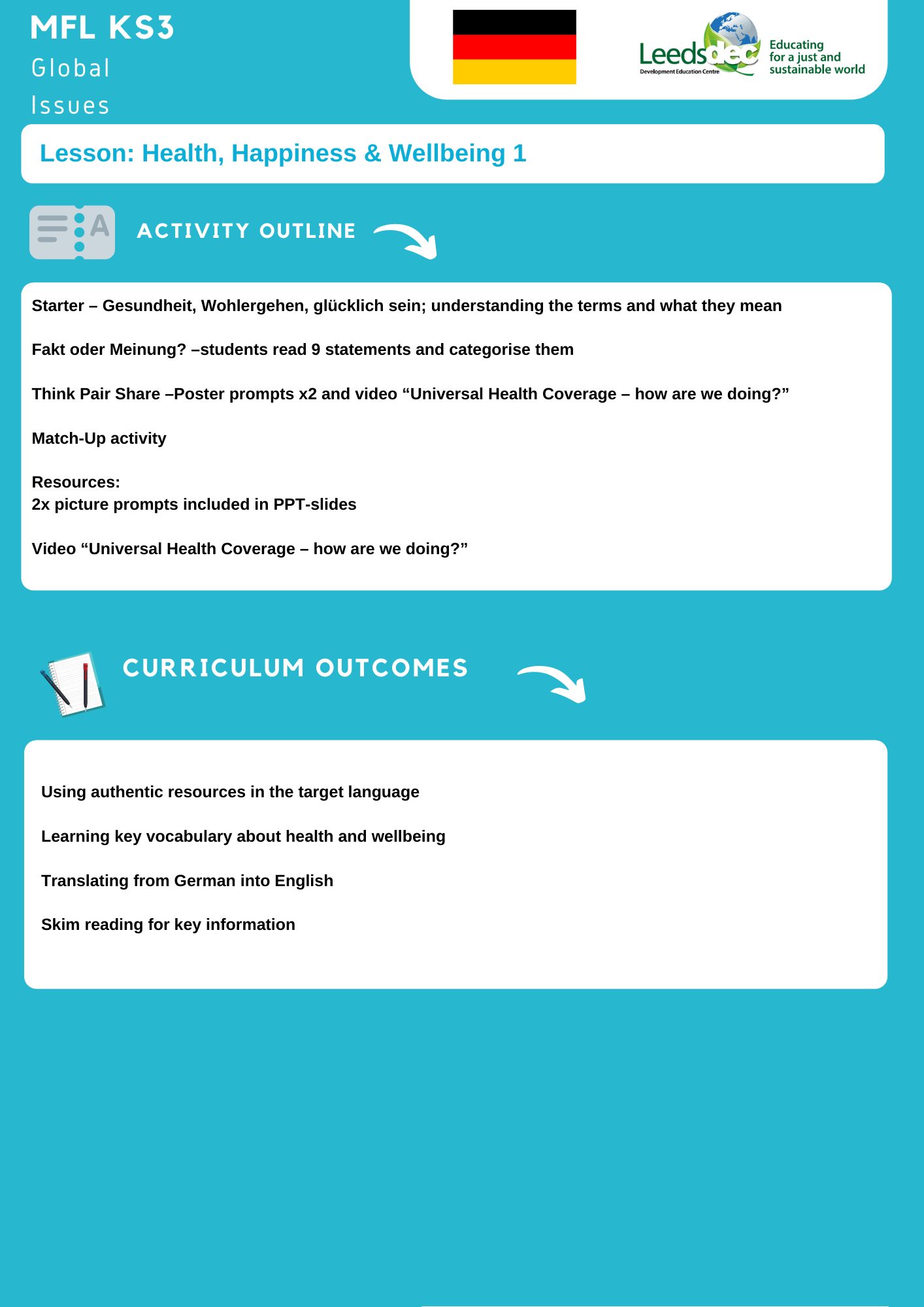 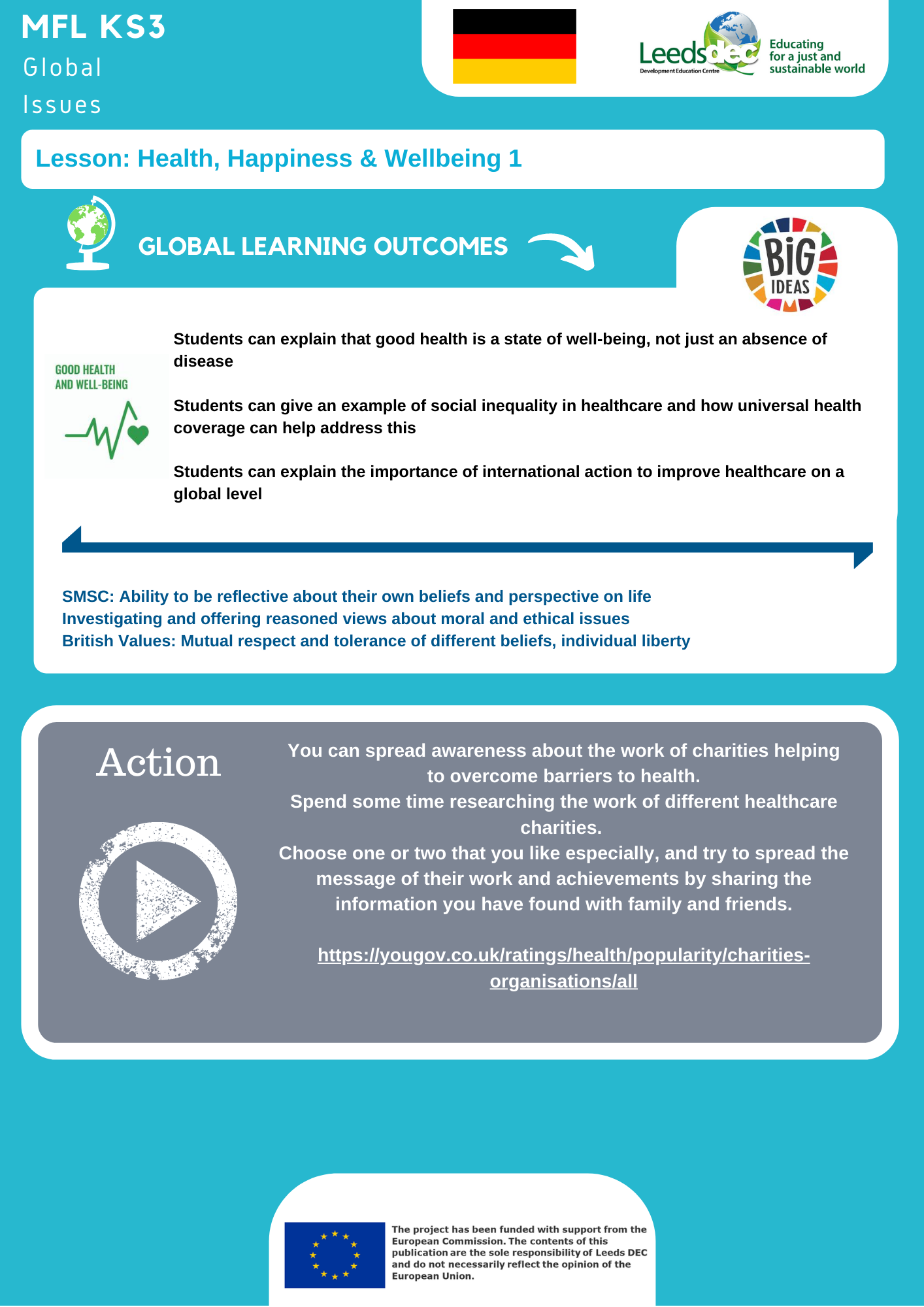 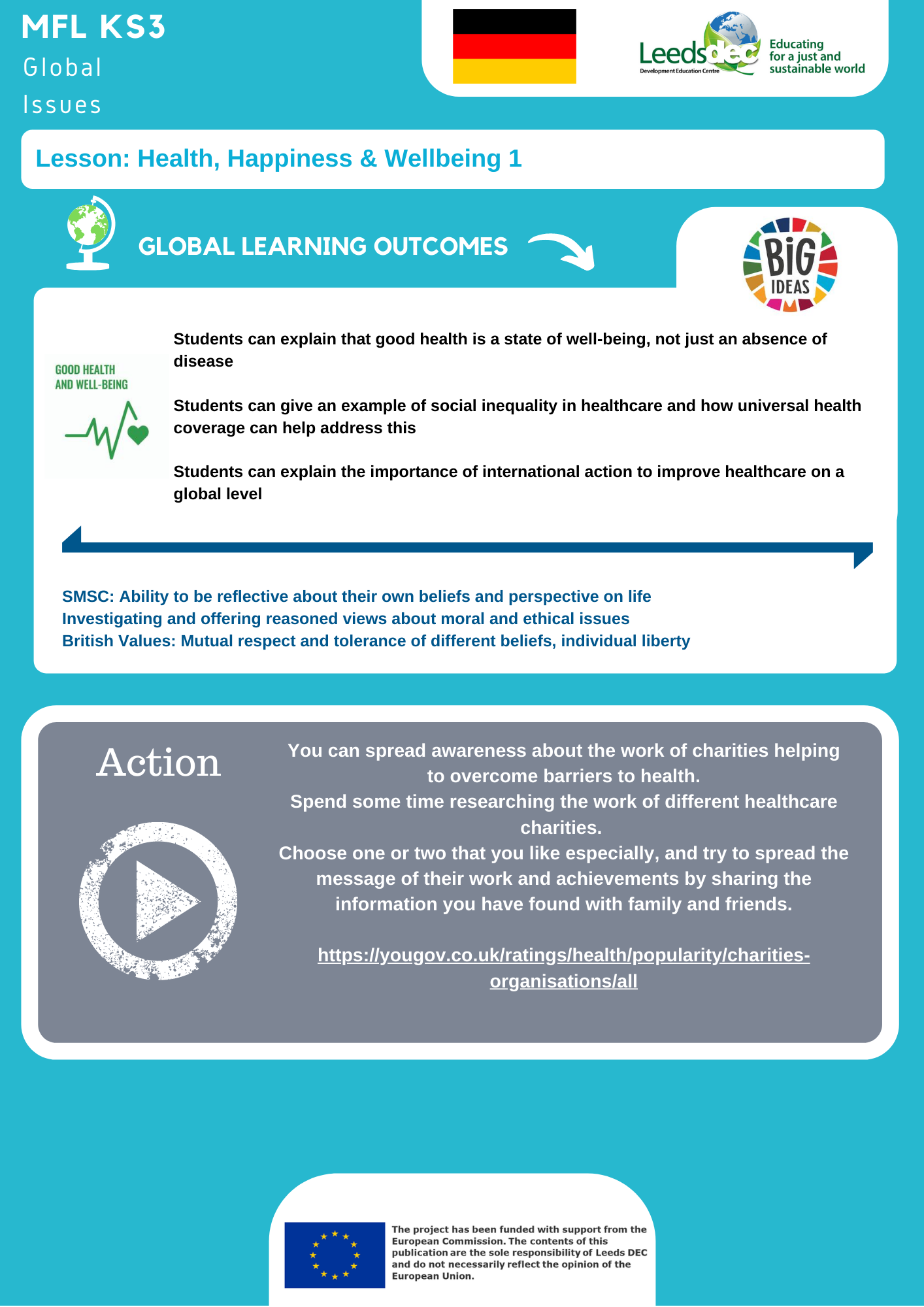 BELL WORK: Can you match the 3 key terms with the correct German definition?
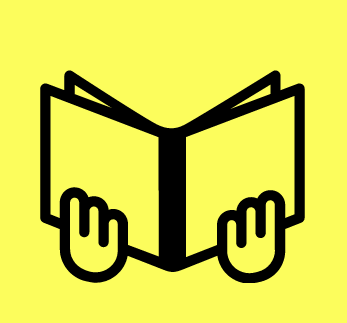 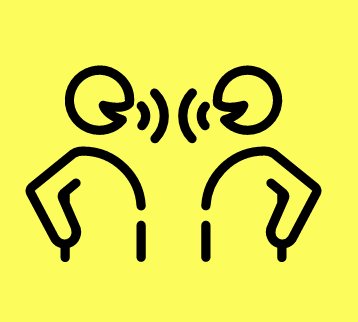 1 3 ****:  Ein Zustand des vollständigen körperlichen, geistigen und sozialen Wohlergehens und nicht nur die Abwesenheit von Krankheiten  oder Verletzungen.
1  Ein Zustand der Zufriedenheit. Ein glücklicher Mensch empfindet das Gefühl der Freude und der Zufriedenheit. Aus biologischer Sicht ist *** das Ergebnis eines Flüssigkeitsstoffwechsels, bei der interne und externe Faktoren das limbische System stimulieren.
2 Der Begriff *** beschreibt all die Dinge, die wir brauchen, um gut zu leben, wie zum Beispiel: Geld für materielle Bedürfnisse, Gesundheit, Zeit für Freizeit und gesunde soziale Beziehungen.
A die Gesundheit    B das Wohlergehen     C glücklich sein
[Speaker Notes: Skim reading – identifying key words.
Metabolism of fluids - Flüssigkeitsstoffwechsel]
BELL WORK: Can you match the 3 key terms with the correct German definition?
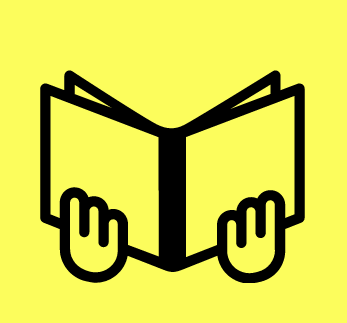 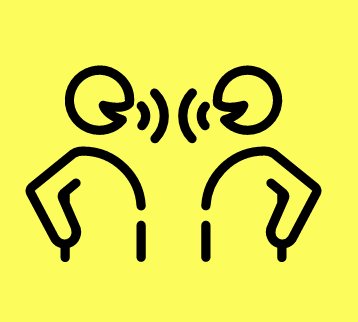 1 3 GESUNDHEIT:  Ein Zustand des vollständigen körperlichen, geistigen und sozialen Wohlergehens und nicht nur die Abwesenheit von Krankheiten  oder Verletzungen.
1  Ein Zustand der Zufriedenheit. Ein glücklicher Mensch empfindet das Gefühl der Freude und der Zufriedenheit. Aus biologischer Sicht ist GLÜCKLICH SEIN das Ergebnis eines Flüssigkeitsstoffwechsels, bei der interne und externe Faktoren das limbische System stimulieren.
2 Der Begriff WOHLERGEHEN beschreibt all die Dinge, die wir brauchen, um gut zu leben, wie zum Beispiel: Geld für materielle Bedürfnisse, Gesundheit, Zeit für Freizeit und gesunde soziale Beziehungen.
A die Gesundheit = 3   B das Wohlergehen  = 2   C glücklich sein = 1
[Speaker Notes: Metabolism of fluids - Flüssigkeitsstoffwechsel]
Fakt Oder Meinung? Classify the  sentences into two categories FACT/OPINION.
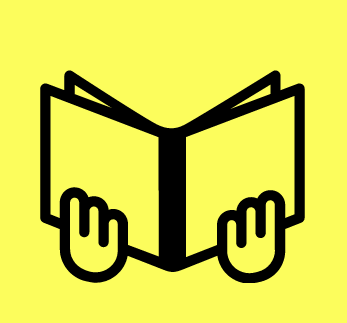 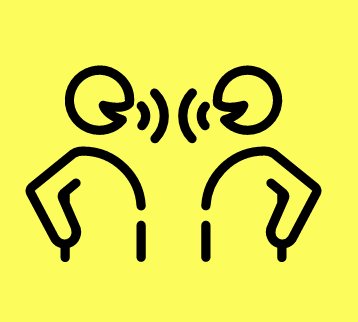 Fakt Oder Meinung? Classify the  sentences into two categories FACT/OPINION.
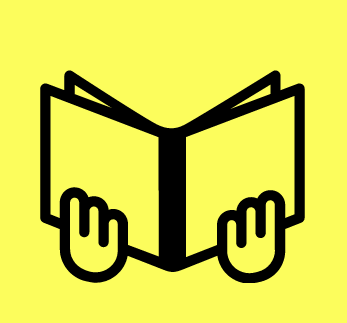 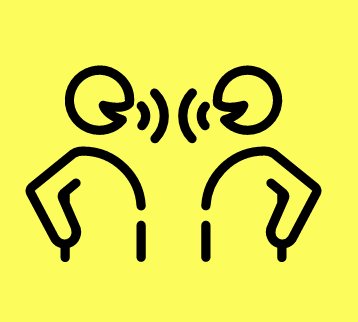 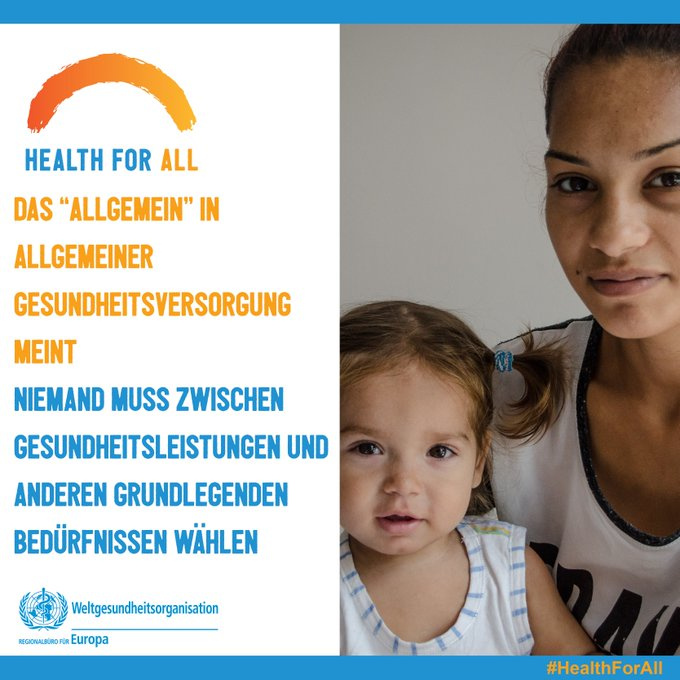 [Speaker Notes: https://twitter.com/WHO_Europe_DE/status/1115096833724780547]
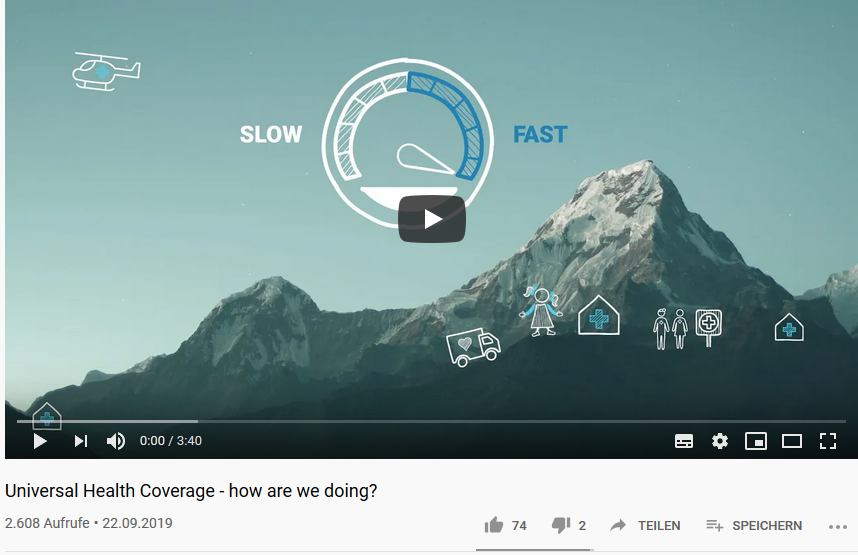 Allgemeine Gesundheitsversorgung ist für
A Die Reichen|  B Die ARmen|  C Jeden, Überall
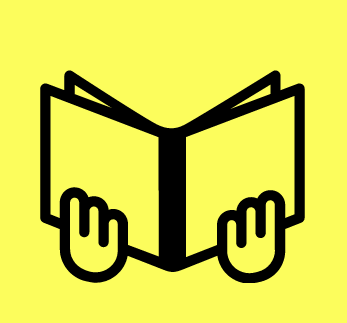 [Speaker Notes: Video: https://www.youtube.com/watch?v=qCqZT2GOPlc 
Additional videos: https://youtu.be/hanynbrATug         https://youtu.be/pZHiIGFLN8Y?list=PL9S6xGsoqIBWsxThBfcdFgGtCInYOl774]
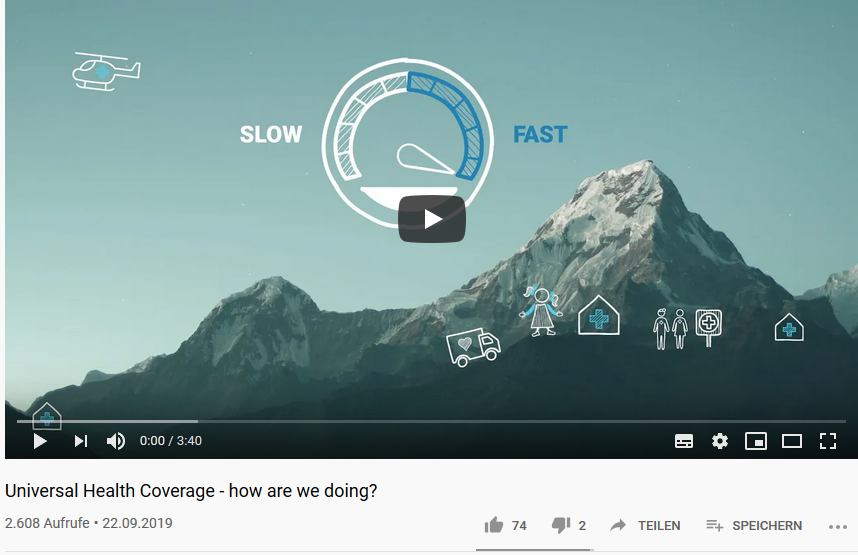 Allgemeine Gesundheitsversorgung ist für
A Die Reichen|  B Die ARmen|  C Jeden, Überall
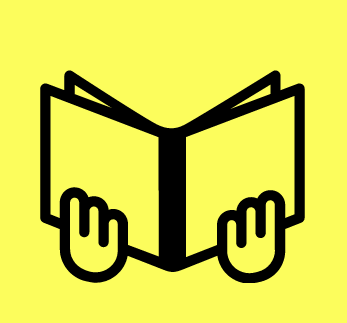 [Speaker Notes: Video: https://www.youtube.com/watch?v=qCqZT2GOPlc]
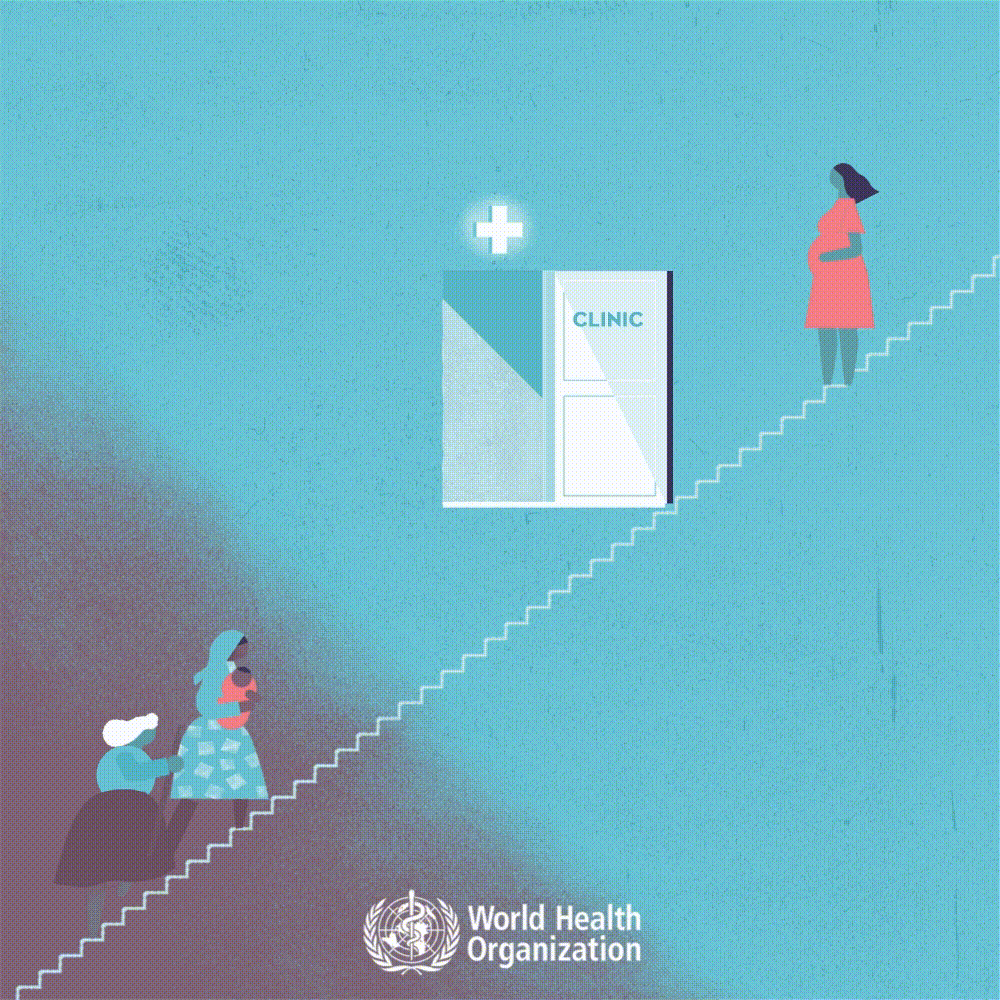 Mindestens die Hälfte der gesamten Weltbevölkerung hat immer noch keinen Zugang zu essentieller Gesundheitsversor-gung.
Diskutiert das Bild in kleinen Gruppen.  Ihr könnt ein Wörterbuch zur Hilfe benutzen.
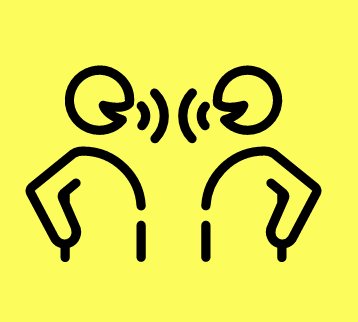 [Speaker Notes: Online dictionary: www.leg.org
Source: https://www.who.int/universal_health_coverage/UHC-half-essential-services.gif?ua=1]
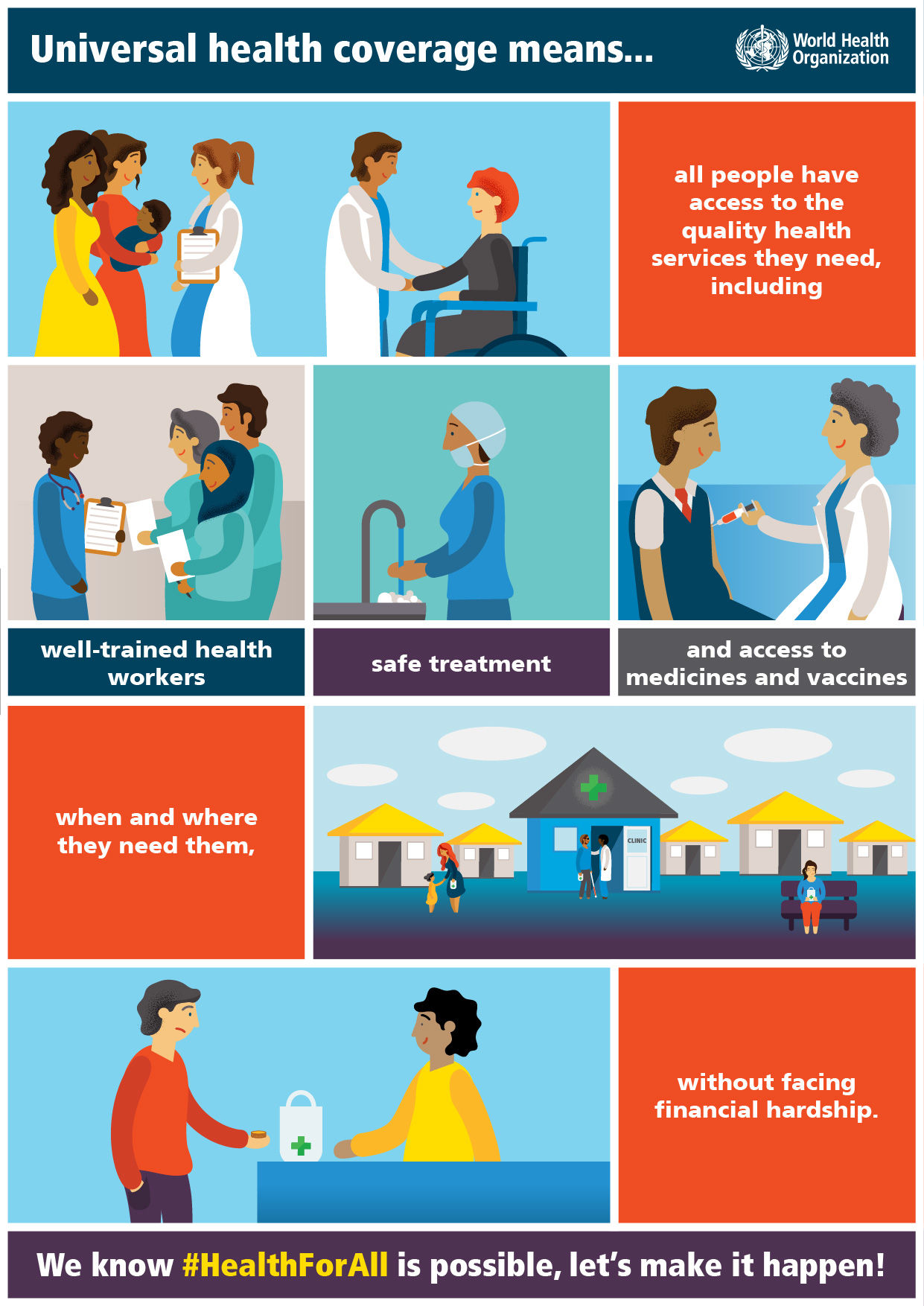 Finde die Paare.
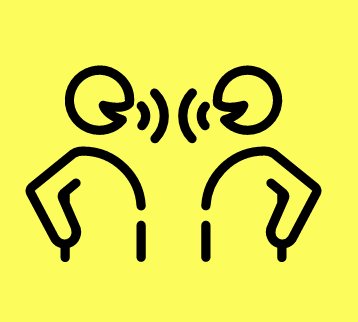 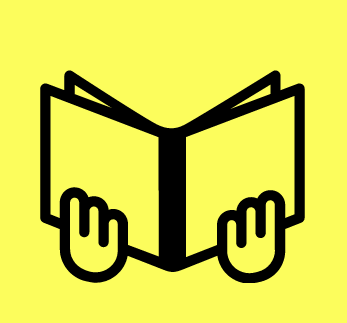 A und Zugang zu Medikamenten und Impfstoffen
B ohne eine finanzielle Notlage zu befürchten.
C qualifizierte Fachkräfte in der Krankenversorgung
D alle Menschen haben Zugang zu qualitativ hochwertiger Gesundheitsversorgung, die sie benötigen, inklusive... 
E wann und wo sie benötigt werden,
F sichere Behandlung
1
2
3
4
5
6
[Speaker Notes: Source: https://www.who.int/images/default-source/imported/world-health-day-2019-infographic.jpg?sfvrsn=69e23f56_19]
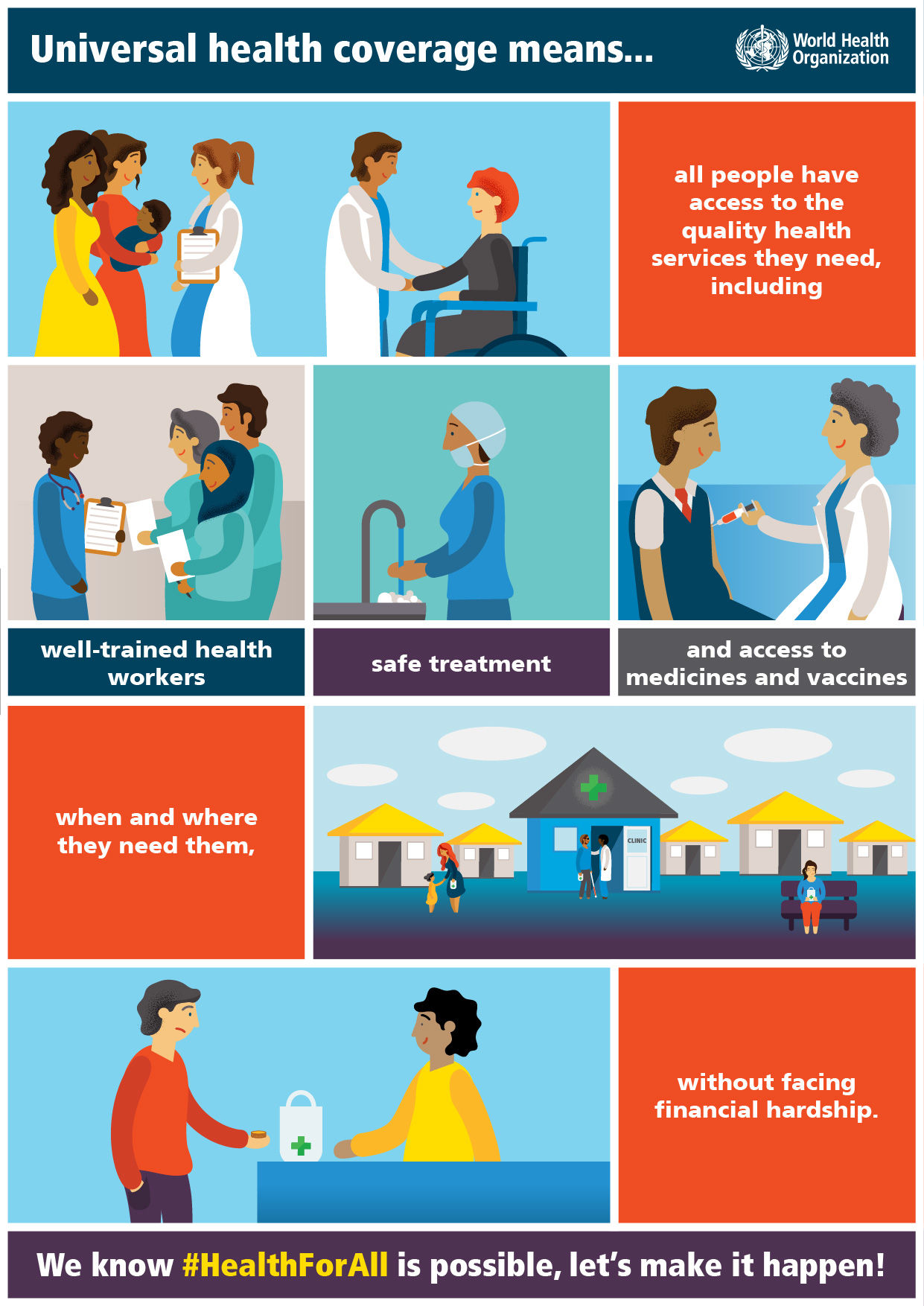 Finde die Paare.
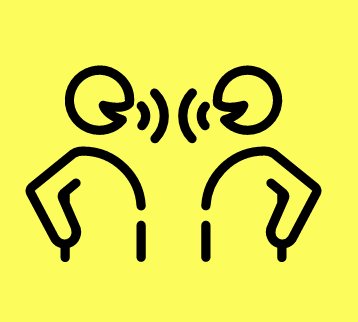 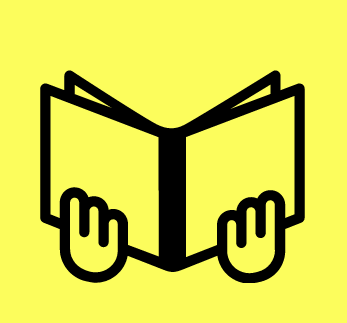 A und Zugang zu Medikamenten und Impfstoffen = 4
B ohne eine finanzielle Notlage zu befürchten. = 6
C qualifizierte Fachkräfte in der Krankenversorgung =2
D alle Menschen haben Zugang zu qualitativ hochwertiger Gesundheitsversorgung, die sie benötigen, inklusive...  =1
E wann und wo sie benötigt werden, = 5
F sichere Behandlung = 3
1
2
3
4
5
6
[Speaker Notes: Solutions: 1d, 2c, 3f, 4a, 5e, 6b
Source: https://www.who.int/images/default-source/imported/world-health-day-2019-infographic.jpg?sfvrsn=69e23f56_19]
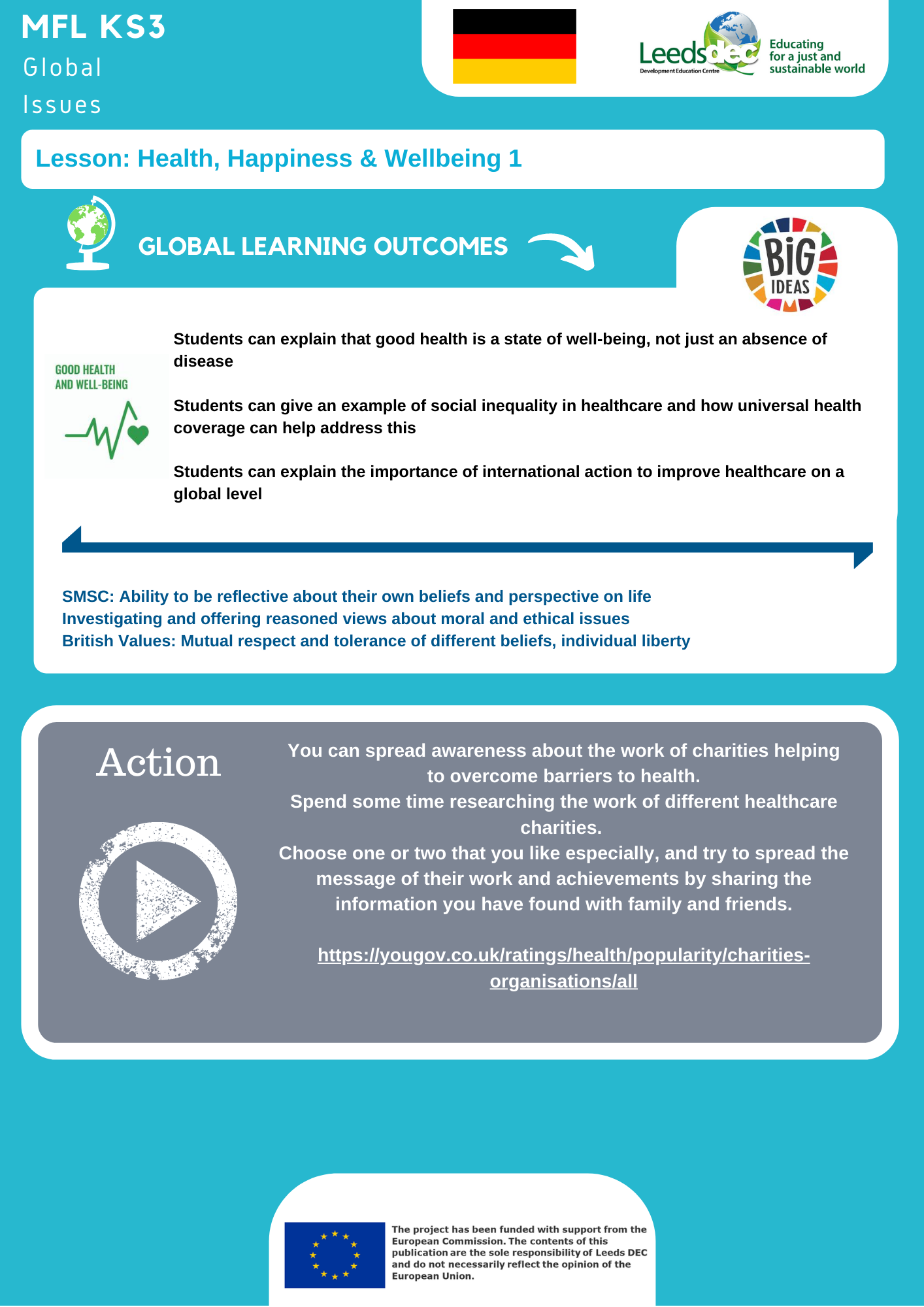 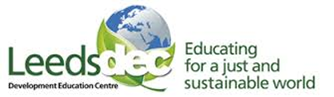 World Class Teaching project has been funded with support from the European Commission. The contents of these actions are the sole responsibility of the contractor and can in no way be taken to reflect the views of the European Union.
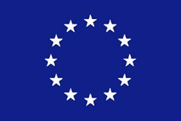